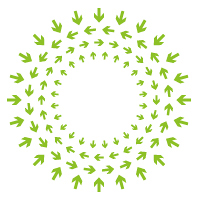 Update on OpenSwitch with OCP Projects
OCP U.S. Summit 2016
Agenda
Quick recap of OpenSwitch and current status
Updates on OCP hardware support by OpenSwitch
Demo
Q&A
Quick Recap Of OpenSwitch (in case you missed)
OpenSwitch is a NOS for whiteboxes
Main target is OCP hardware
Discussed during last OCP workshop1
Community based, backed by industry players
Public git repos, code review, mailing list, IRC channel, bug tracker.
Code is Open Source, mostly Apache 2.0
Full-Featured
Provides L2/L3 control plane stack, traditional and programmatic, declarative control plane.
Leverages and extends best network open source efforts.
1 https://archive.openswitch.net/presentations/ocp-boston-15/OpenSwitch-OCP-Boston-15.pdf
OpenSwitch Current Status
OpenSwitch is still on development
Not production ready (yet)
Expected to hit 1.0 release in summer

Starting to add support for more hardware
(see next slide)

Community growing
400+ people on the mailing list, active IRC channel
Working with other OCP projects and members
HPE, Broadcom, Barefoot already contributed code
Mellanox, Quattro Networks, Cavium are now working to contribute code
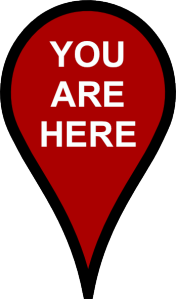 OCP hardware support
OpenSwitch main point of interaction with OCP is hardware

Status of supported hardware
AS5712: this was the initial target of OpenSwitch, stable support, and under CIT
AS6712: initial code is summited, more testing and stabilization is needed
AS7712: starting port efforts
Wedge: initial code present, figuring out integration with BMC model
SNX60A0-486F and SNH60A0-320F: community members are working on them, code in the process of being uploaded. 
Hackaton for these boxes porting OpenSwitch into it using Ubuntu Snappy happened yesterday (OCP Summit hackaton!)
Others
Demo
Q&A
THANK YOU